What You Need to Know
Financial Aid for High School Families
Heather McDonnell
Sarah Lawrence College
Topics We Will Discuss
What is financial aid
Cost of attendance (COA)
Expected Family Contribution (EFC)
What is financial need
Categories, types, and sources of financial aid
Free Application for Federal Student Aid (FAFSA)
Special circumstances
What is Financial Aid?
Financial aid is funds provided to students and families to help pay for postsecondary educational expenses
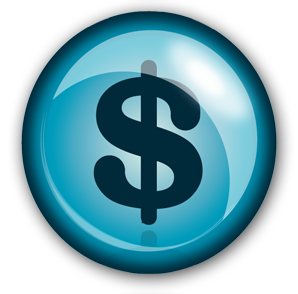 What is Cost of Attendance (COA)
Direct costs – you get billed
Indirect costs – you pay out of pocket
Direct and indirect costs combined into cost of attendance
Varies widely from college to college
The Costs
Billed
Out of Pocket
Tuition

Fees

Room

Board
Books and Supplies

Transportation

Personal
What is the Expected Family Contribution(EFC)
Amount family can reasonably be expected to contribute
Stays the same regardless of college
Two components
Parent contribution
Student contribution
Calculated using data from a federal application form and a federal formula
What is Financial Need
Cost of Attendance 
 – 	Expected Family Contribution
 = 	Financial Need
Net Price
The Cost of Attendance
MINUS
Financial Aid

EQUALS                          
What you will actually pay for college!
Categories of Financial Aid
Need-based – have to show you “need” the money
Non need-based – merit awards
Types of Financial Aid
Scholarships
Grants
Loans
Employment
Scholarships
Money that does not have to be paid back
Awarded on the  basis of merit, skill, or unique characteristic 
May be associated with the donor
Grants
Money that does not have to be paid back
Usually awarded on the basis of financial need
May come from the endowment or operating revenues
Loans
Money students and/or parents borrow to help pay college expenses 
Repayment usually begins after education is finished
Only borrow what is really needed
Look at loans as an investment in the future
Employment
Allows student to earn money to help pay educational costs
A timesheet =
A paycheck
Non-monetary compensation, such as room and board – usually part of a Resident Assistants (RA) package
Sources of Financial Aid
Federal government
States
Private sources
Civic organizations and places of worship
Employers
Unions
Federal Government
Largest source of financial aid
Aid awarded primarily on the basis of financial need
Must apply every year using the Free Application for Federal Student Aid (FAFSA)
Common Federal Aid Programs
Federal Pell Grant
Teacher Education Assistance for College and Higher Education Grant (TEACH)
Federal Supplemental Educational Opportunity Grant
Federal Perkins Loan
Federal Work-Study
Stafford Loans
PLUS Loans
State Aid
Residency requirements
Award aid on the basis of both merit and need
Use information from the FAFSA
Deadlines vary by state; check paper FAFSA or FAFSA on the Web site
TAP
Must be a New York State resident

Must attend a school within the geographic boundaries of NYS

Must be full-time (at least 12 credits a semester)
Private Sources
Foundations, businesses, charitable organizations
Deadlines and application procedures vary widely
Begin researching private aid sources early
Civic Organizations and Places of Worship
Research what is available in community
To what organizations or religious group does student and family belong?
Application process usually spring of senior year
Small scholarships add up!
Employers
Companies may have scholarships available to the children of employees
Companies may have educational benefits for their employees
Unions may have tuition remission benefits
Free Application for Federal Student Aid (FAFSA)
A standard form that collects demographic and financial information about the student and family
May be filed electronically or using paper form
Available in English and Spanish
FAFSA
May be filed at any time during an academic year, but no earlier than the January 1st prior to the academic year for which the student requests aid
For the 2015-16 academic year, the FAFSA may be filed beginning January 1, 2015 but no sooner.
Colleges may set FAFSA filing deadlines
FAFSA on the Web
Web site: www.fafsa.ed.gov
2015-16 FAFSA on the Web available on January 1, 2015
FAFSA on the Web Worksheet:
Used as “pre-application” worksheet
Questions follow order of FAFSA on the Web
FAFSA on the Web
Good reasons to file electronically:
Built-in edits to prevent costly errors
Skip-logic allows student and/or parent to skip unnecessary questions
More timely submission of original application and any necessary corrections
More detailed instructions and “help” for common questions
Ability to check application status on-line
Simplified application process in the future
http:// student.collegeboard.org
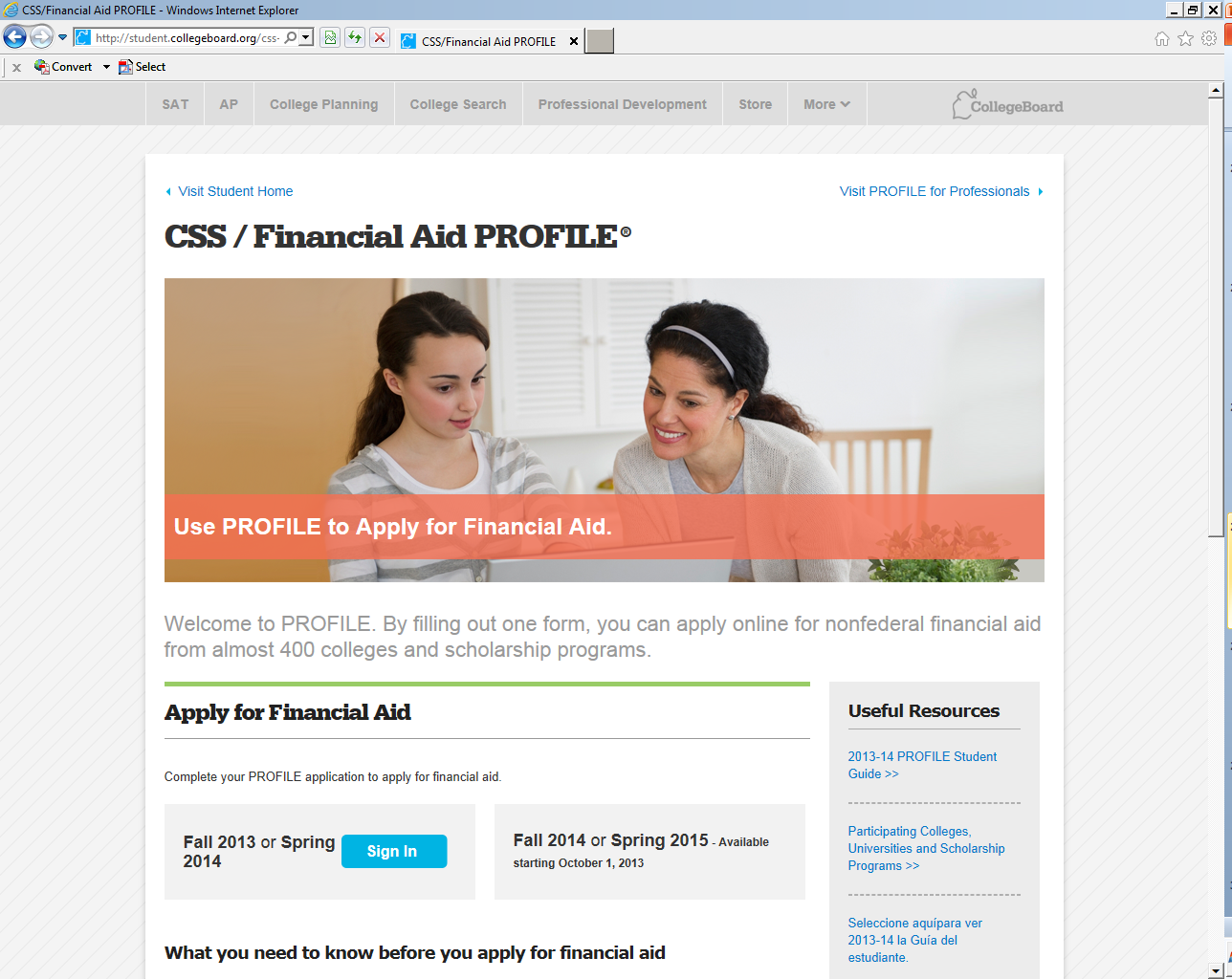 Special Circumstances
Cannot report on FAFSA
Send explanation to financial aid office at each college
College will review special circumstances
Request additional documentation
Decisions are final and cannot be appealed to U.S. Department of Education
Special Circumstances
Change in employment status
Medical expenses not covered by insurance
Change in parent marital status
Unusual dependent care expenses
Student cannot obtain parent information
The FATAL Mistake
DEADLINES   		missing application dates missing admission dates missing information
12/17/2014
30
Questions?
Thank you!